About me…
Hi. I would like to tell you about me. My name‘s Klára Slámová. I‘m 17 years old and I live in small village in Moravia  in Czech republic.My best hobby‘s photography.
One of photo by me 
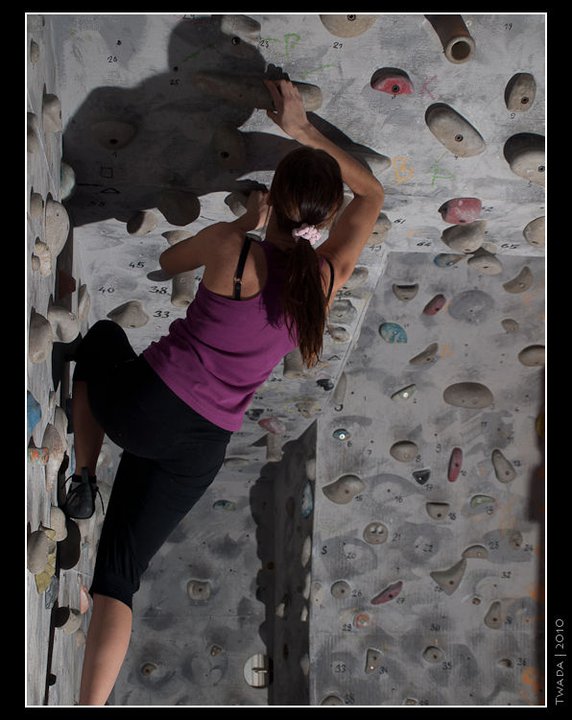 I LIKE Y
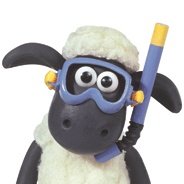 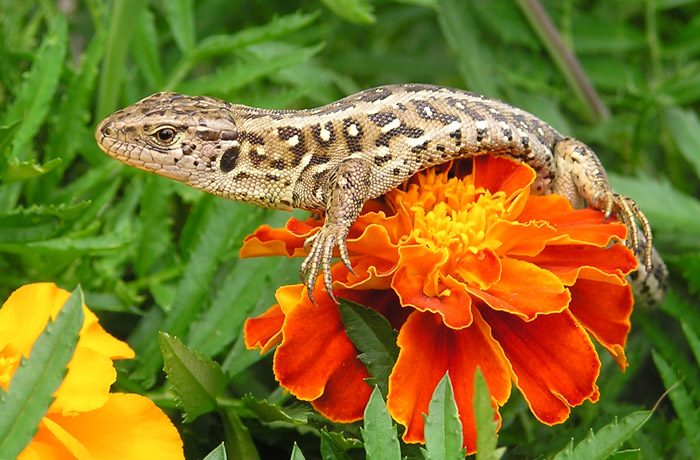 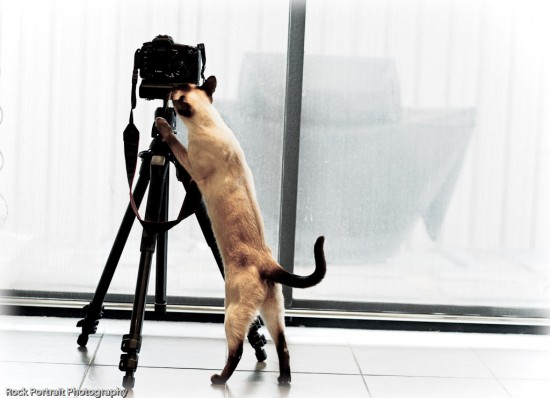 BOULDER WALL
This Is me 
SHAUN THE SHEEP
LIZARDS
PHOTOGRAPHING